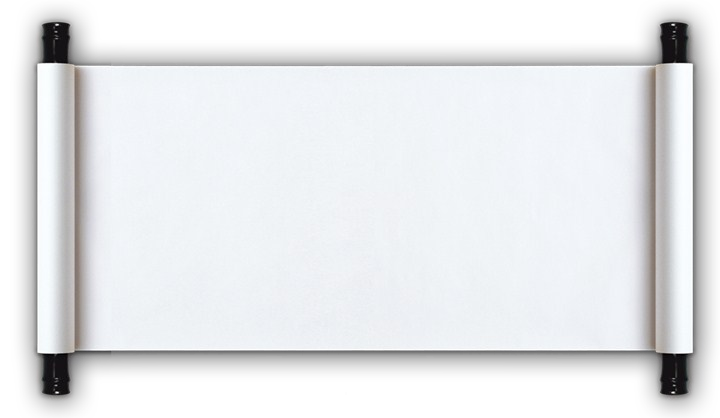 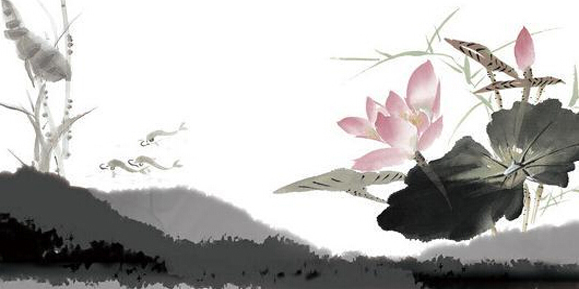 生如夏花
1
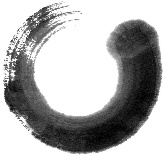 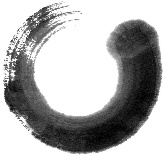 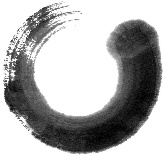 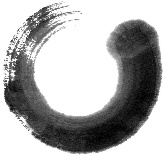 生如夏花
生如夏花
生如夏花
生如夏花
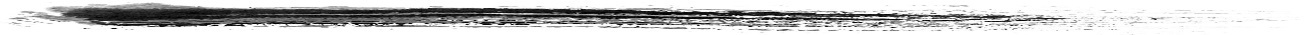 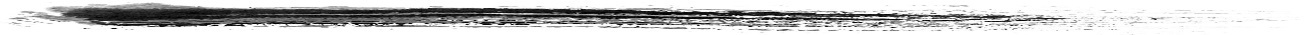 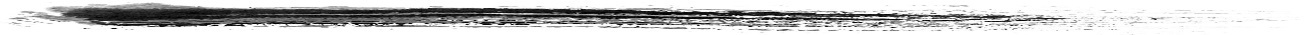 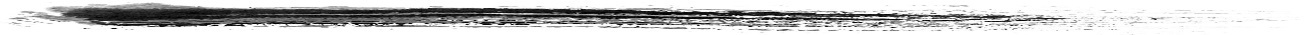 2
3
4
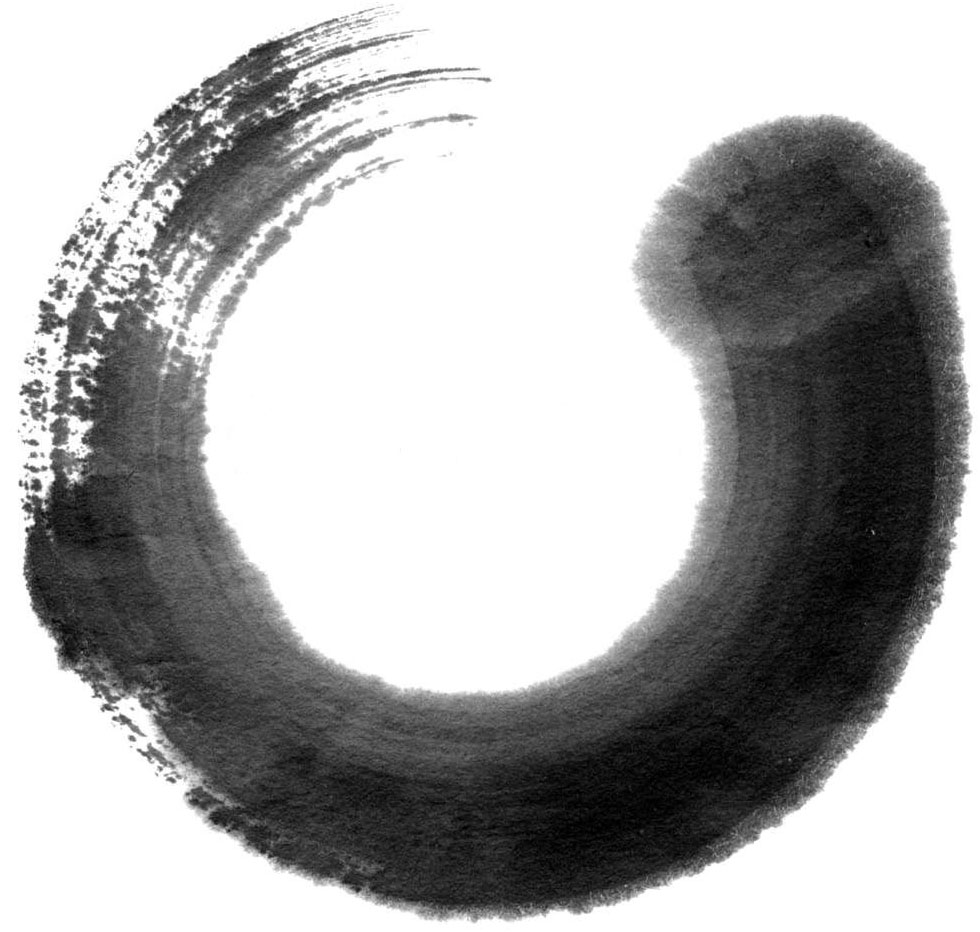 生如夏花
我相信一切能够听见 
甚至预见离散，遇见另一个自己 
而有些瞬间无法把握 
任凭东走西顾，逝去的必然不返
 
请看我头置簪花，一路走来一路盛开 
频频遗漏一些，又深陷风霜雨雪的感动
 
生如夏花之绚烂 死如秋叶之静美
谢谢欣赏
使用字体
字体名称
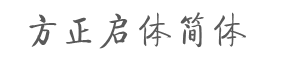 1
下载地址
http://www.youyedoc.com/article/2017/3471.html